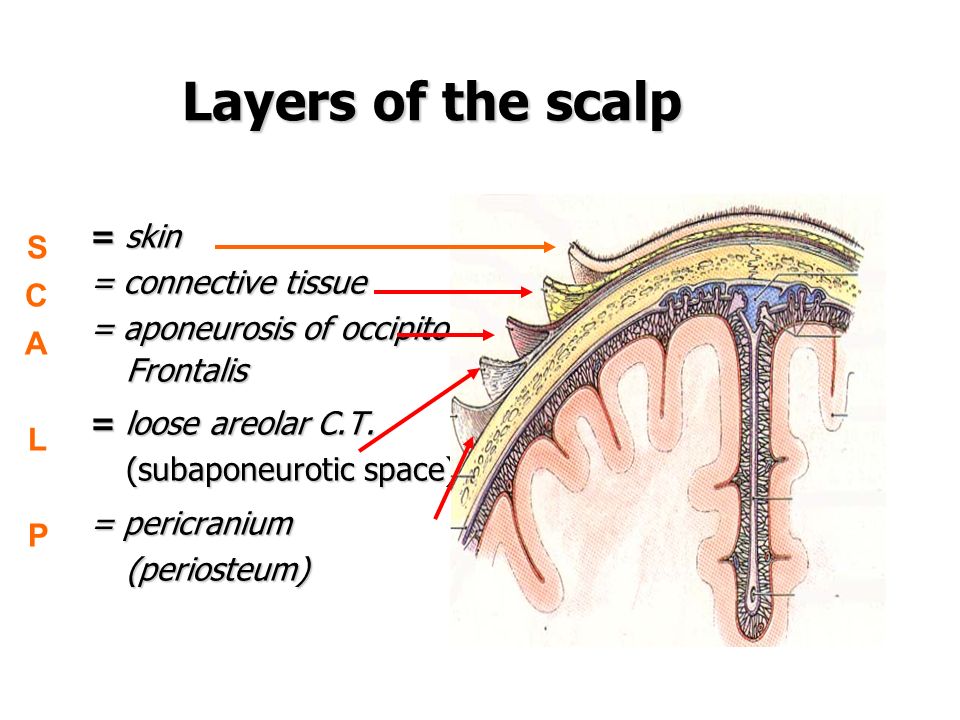 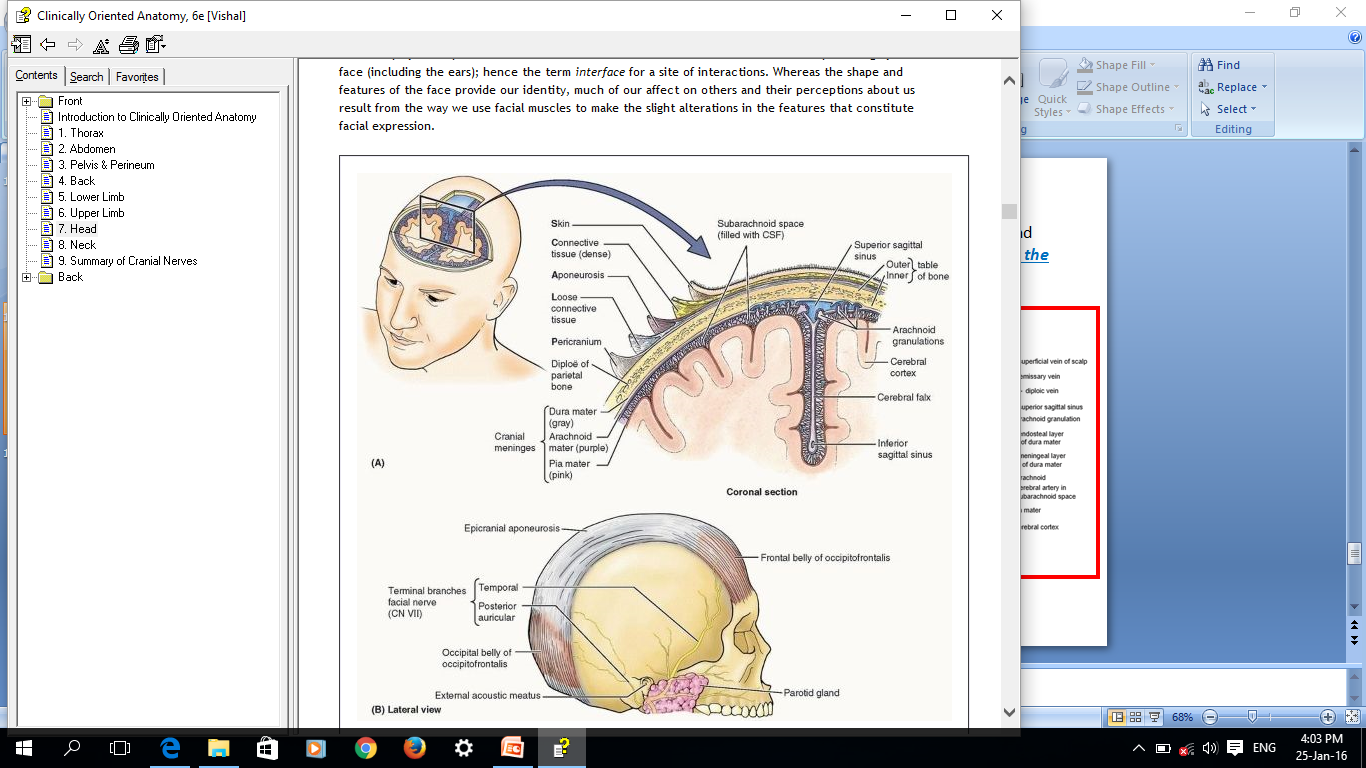 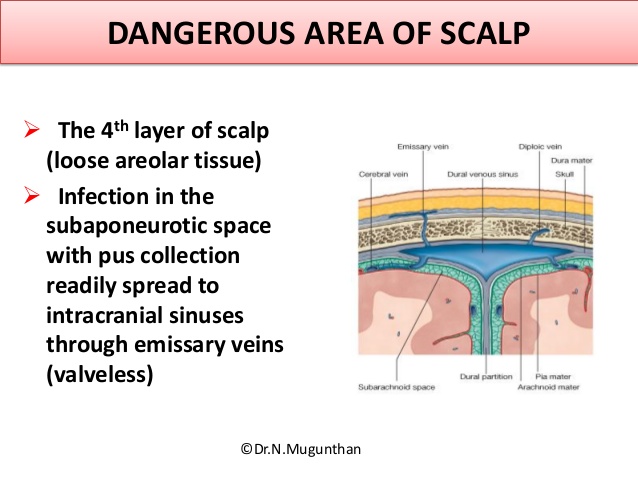 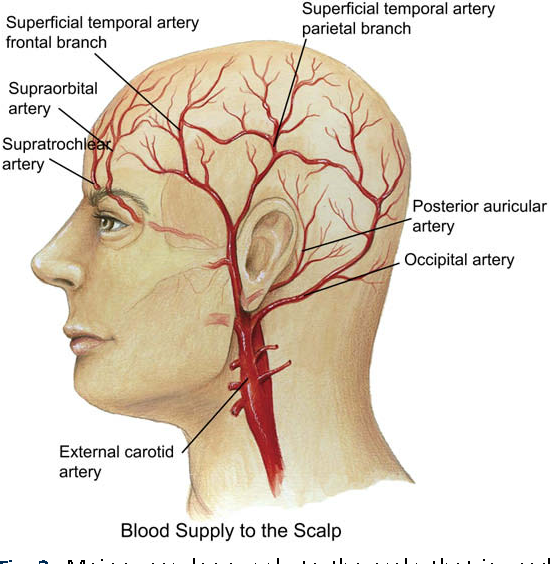 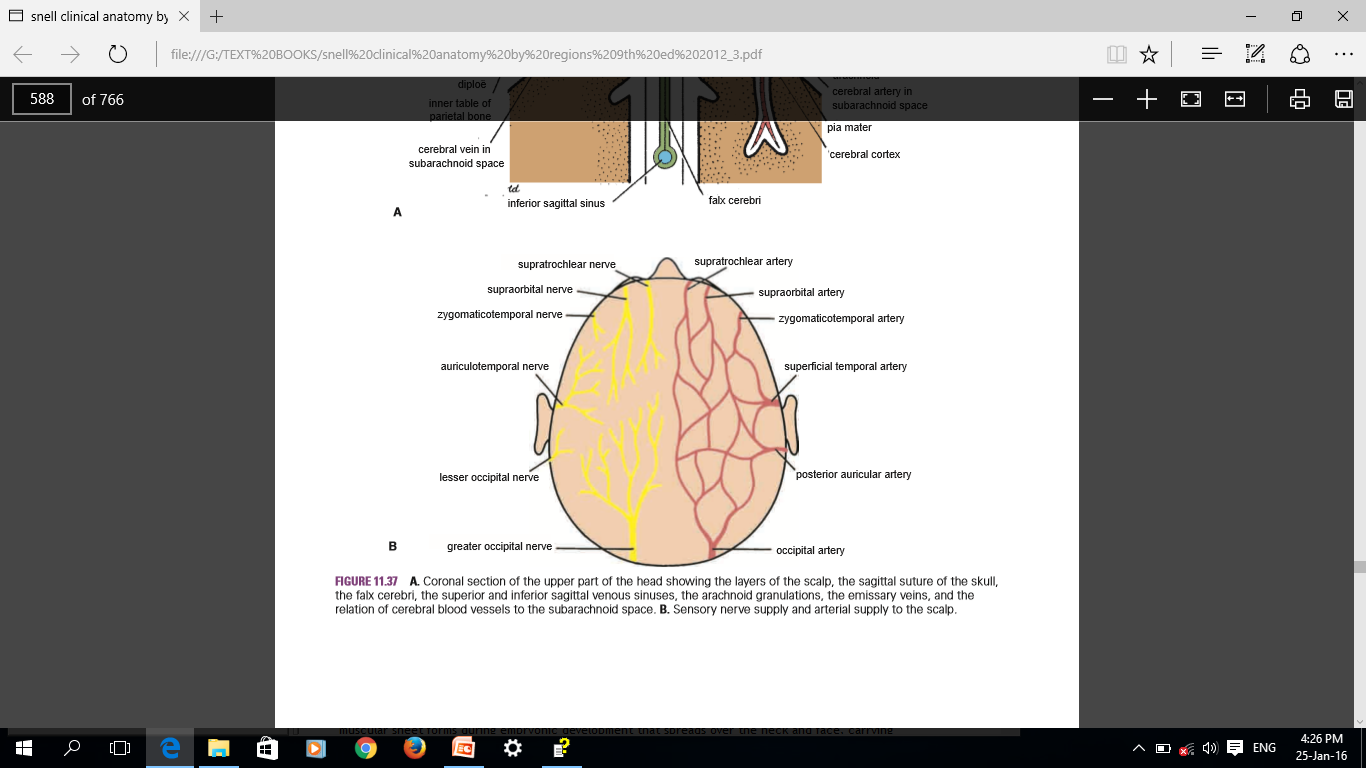 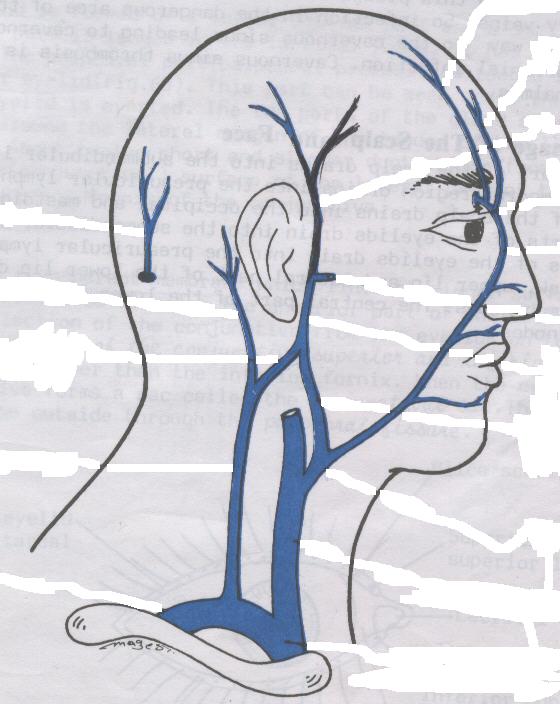 Supratrochlear vein
Superficial temporal vein
Supraorbital vein
Occipital vein
Retromandibular vein
Inside parotid gland
Maxillary vein
Posterior auricular vein
Facial (angular) vein
Anterior division
Posterior division
Common Facial vein
External jugular vein
IJV
Subclavian vein
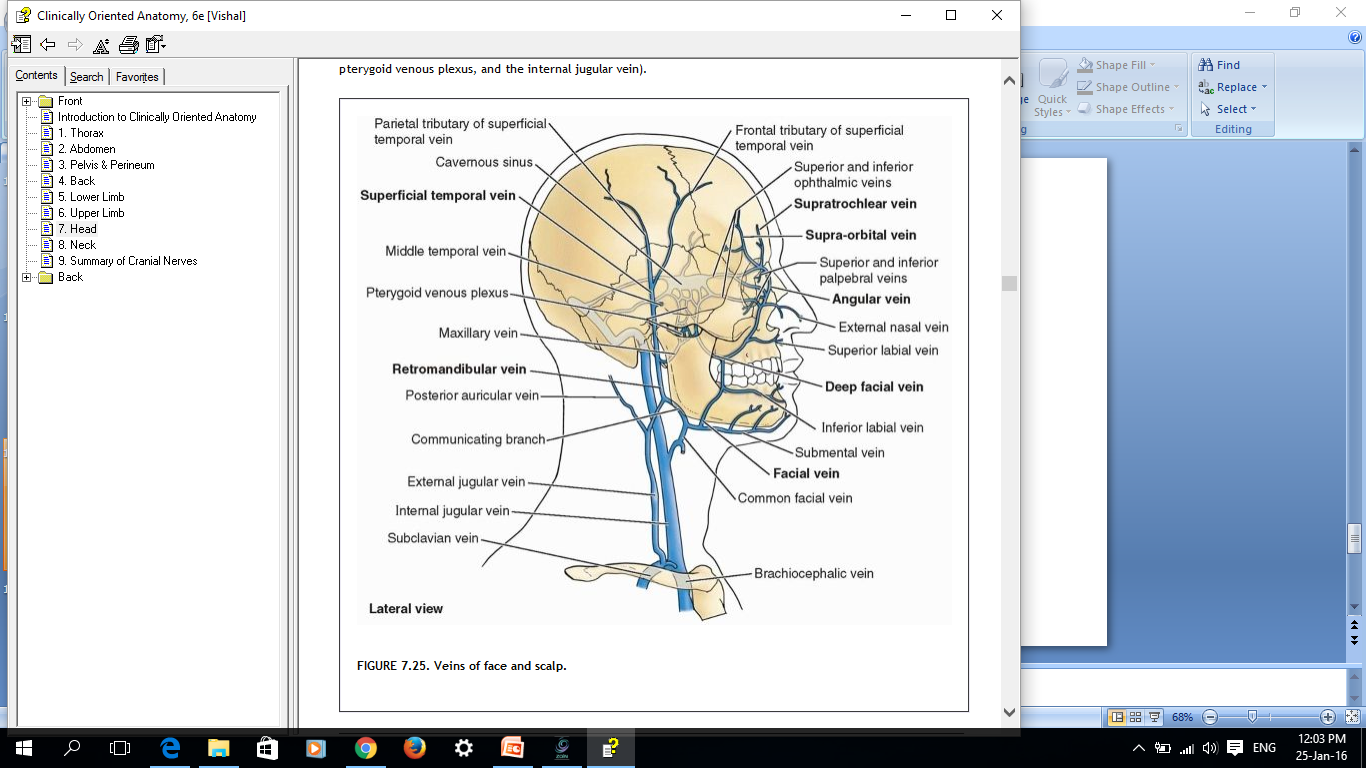 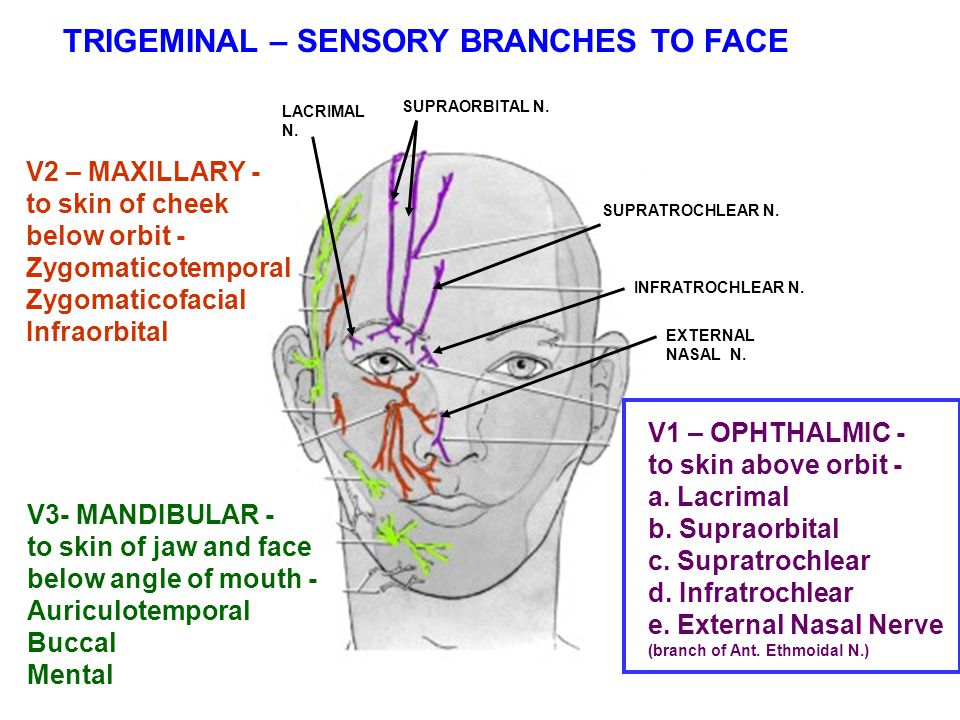 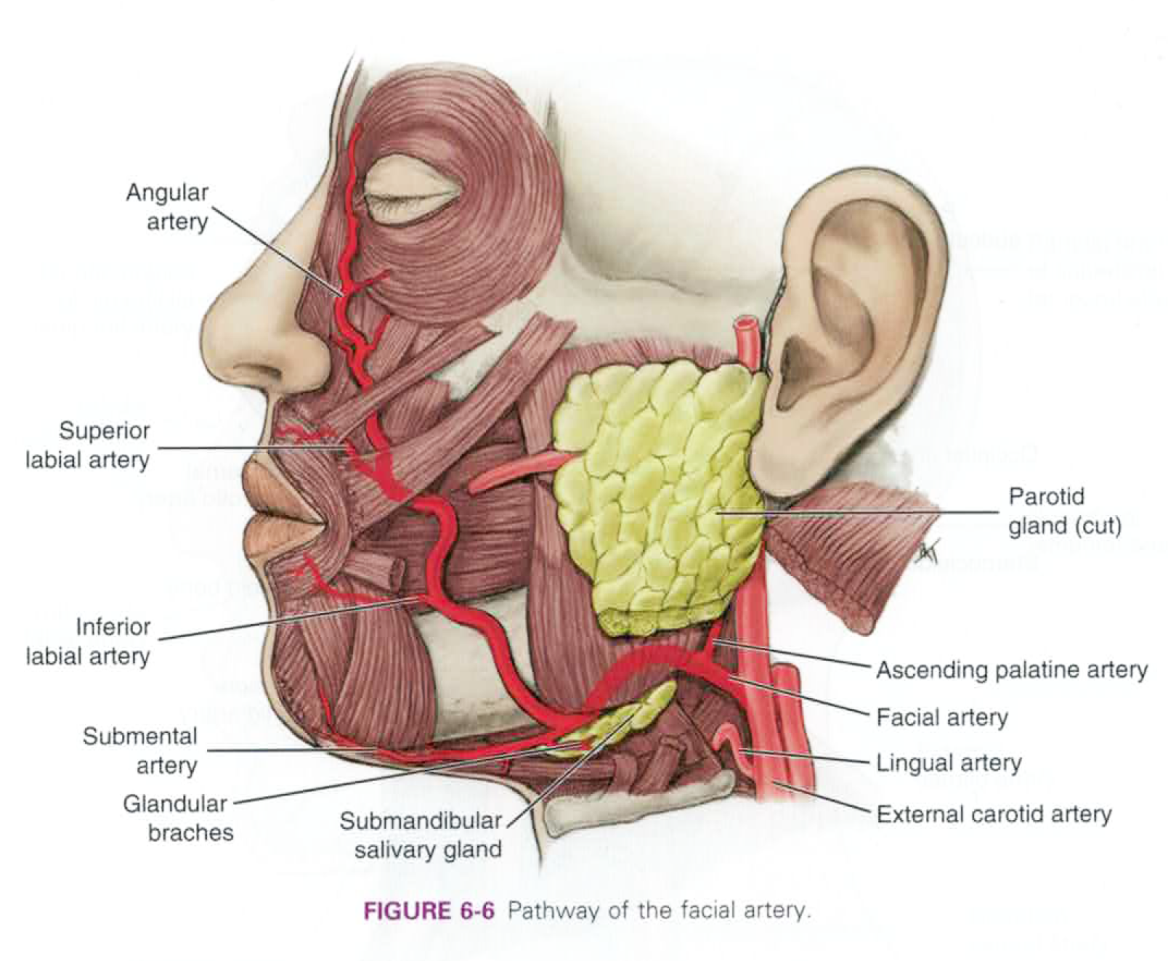 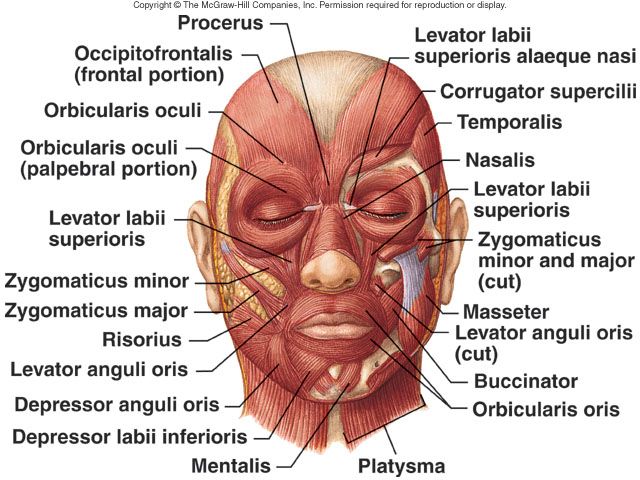 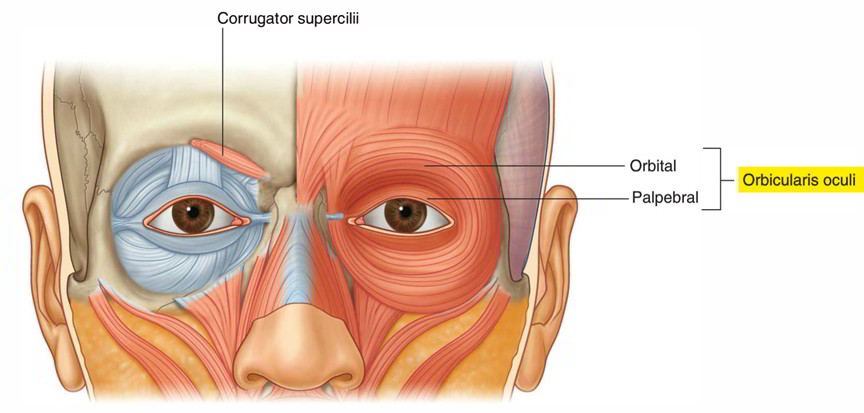 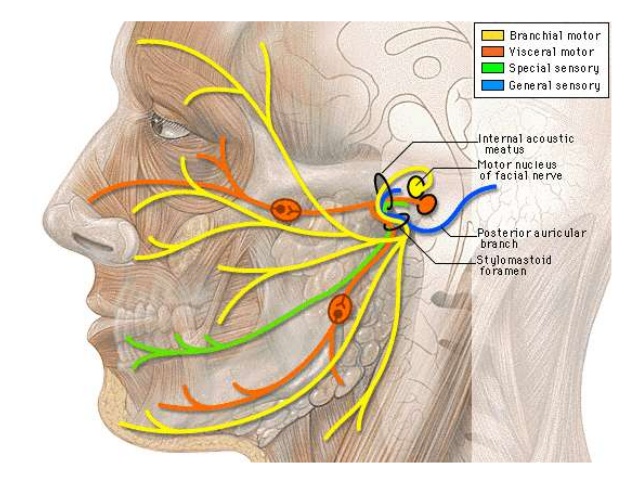 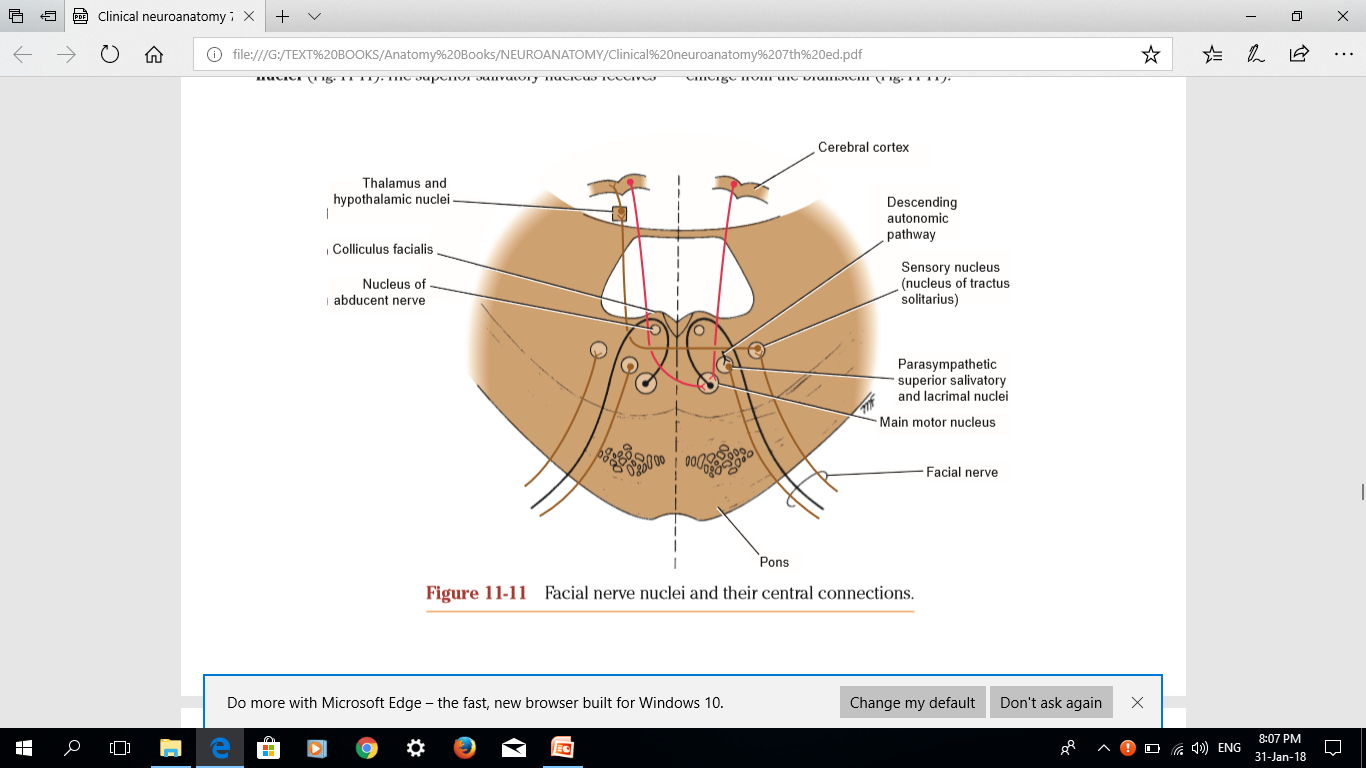 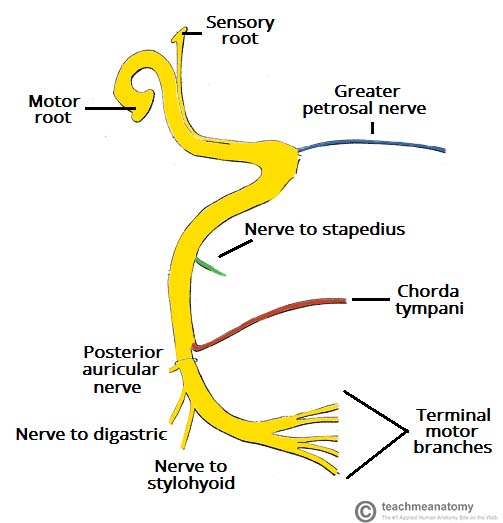 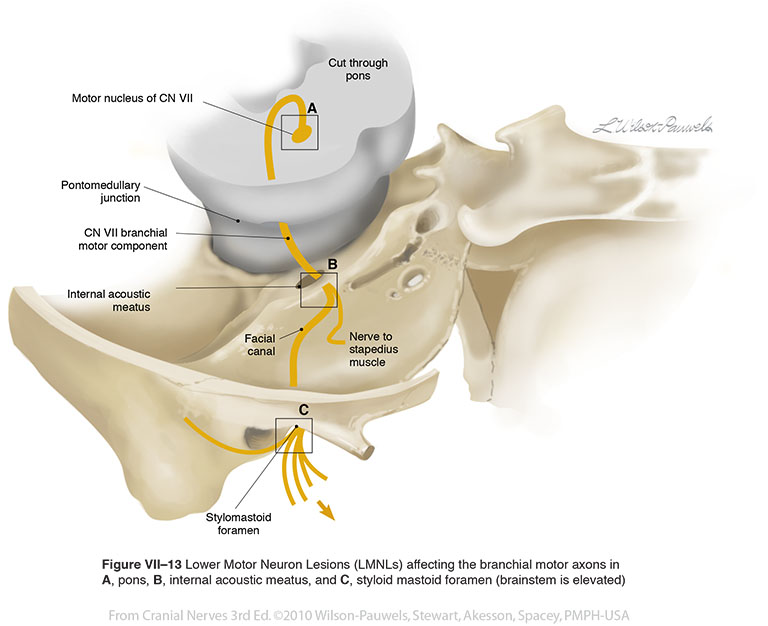 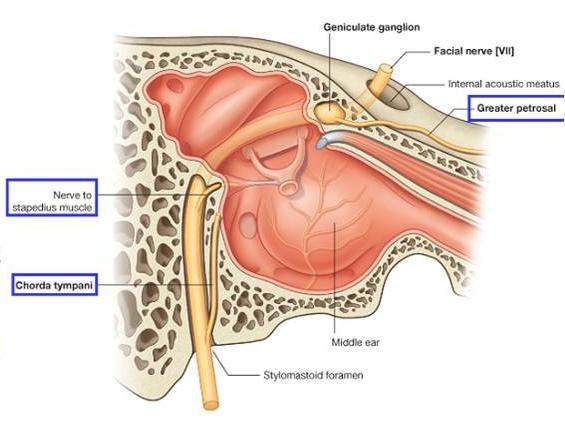 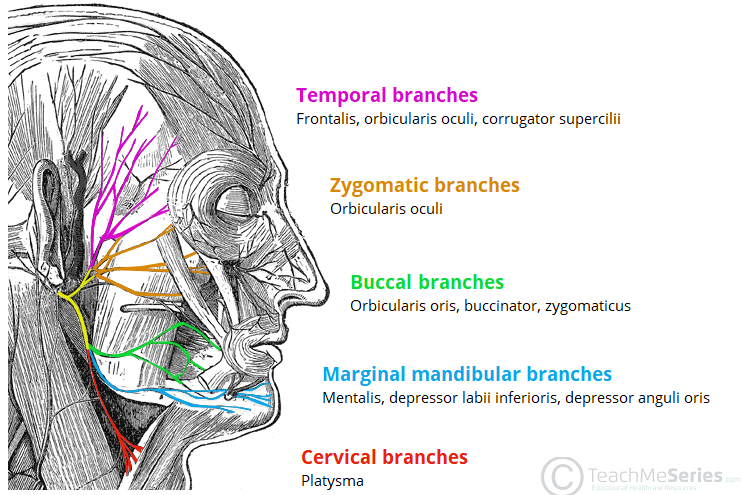 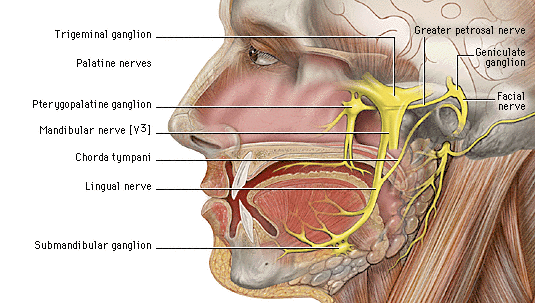 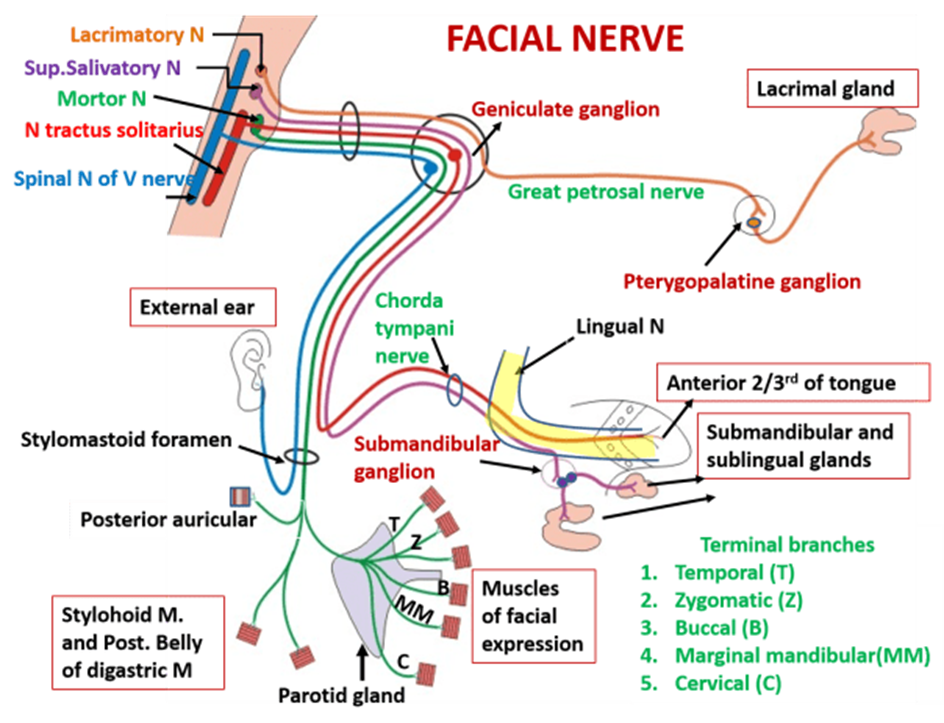 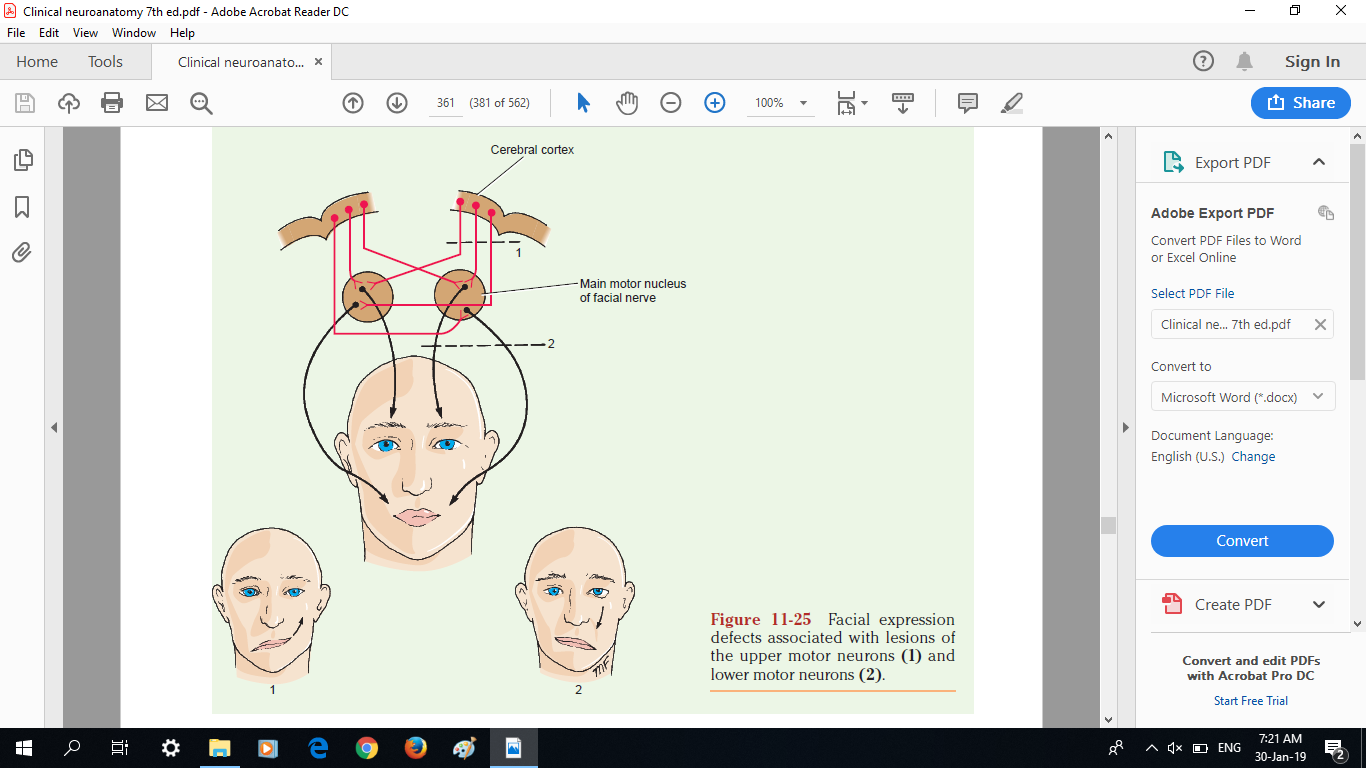 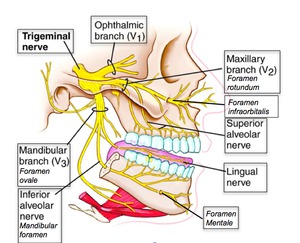 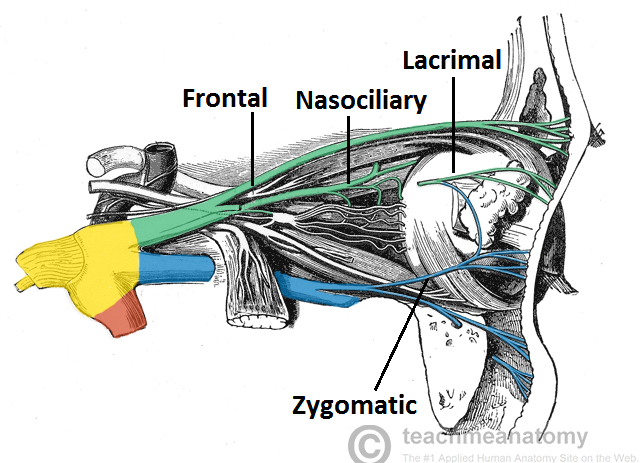 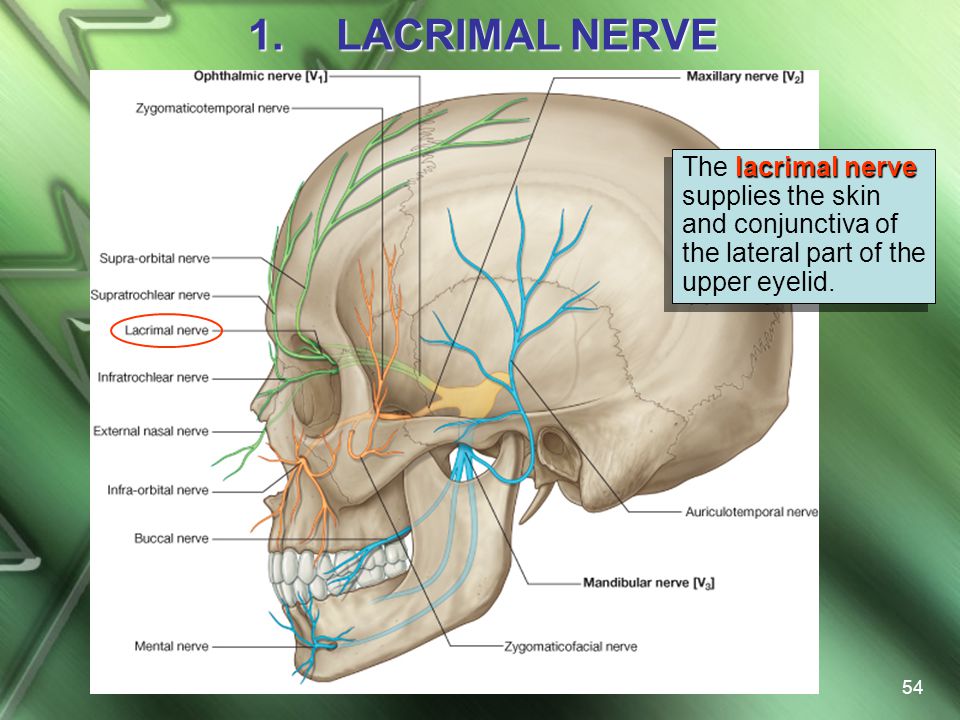 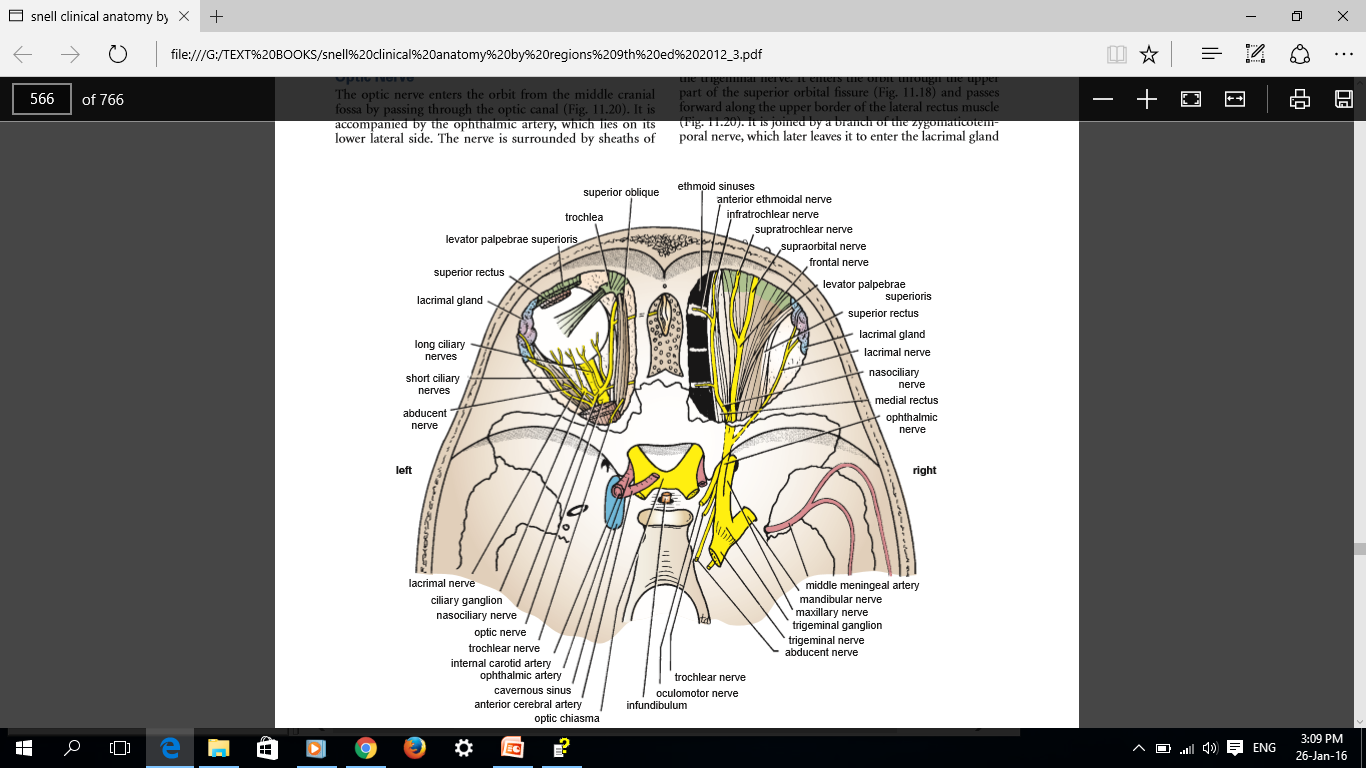 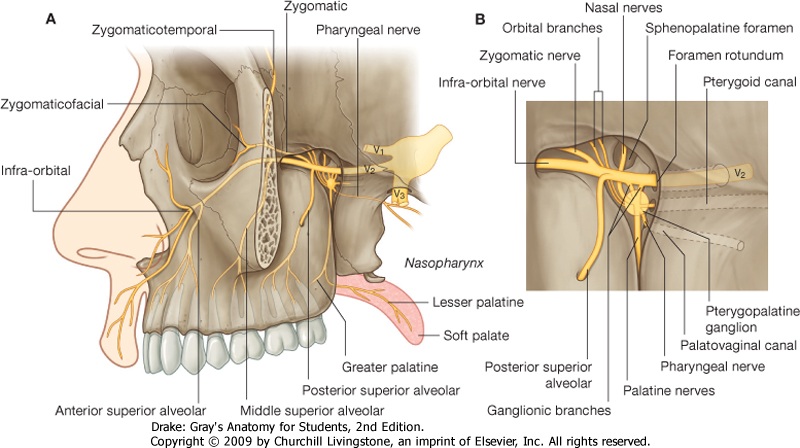 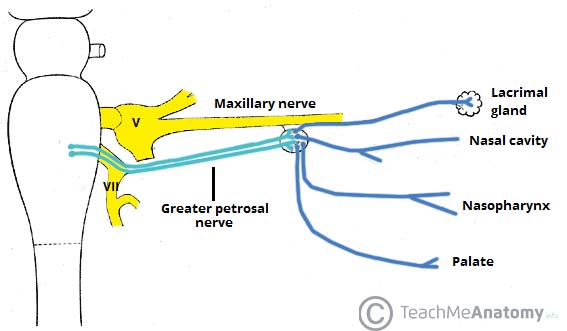 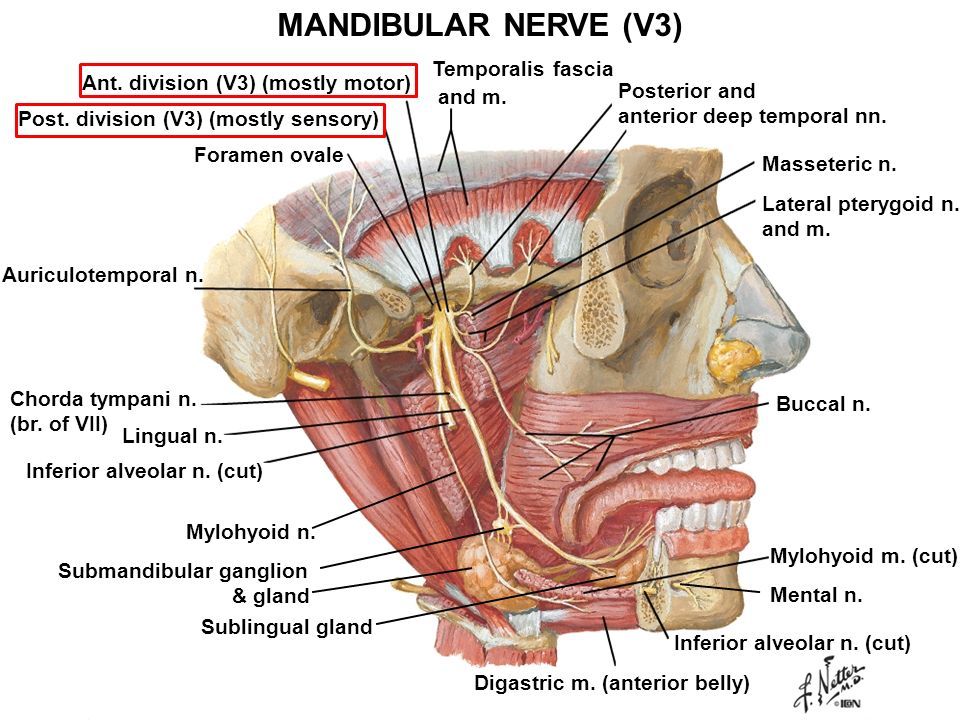 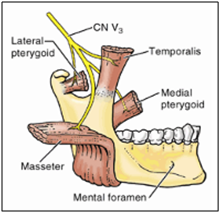 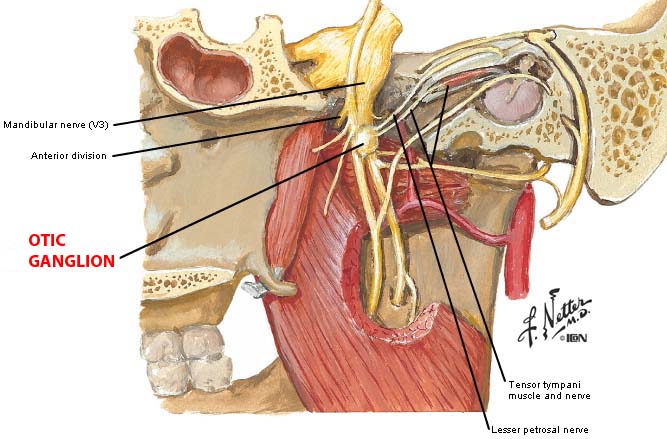 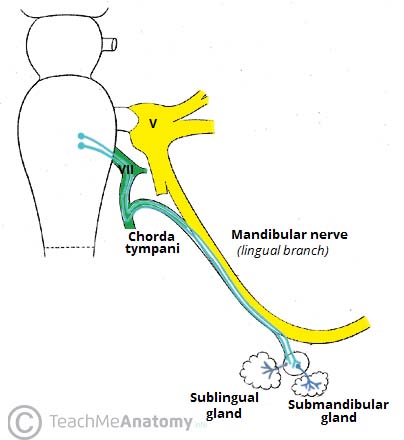